Minimum Vertex Cover in Rectangle Graphs
R. Bar-Yehuda, D. Hermelin, and D. Rawitz
1
Vertex Cover in Rectangle Graphs
R’  R s.t. R - R’ is pairwise non-intersecting:
2
Vertex Cover in Rectangle Graphs
R’  R s.t. R - R’ is pairwise non-intersecting:
3
Vertex Cover in Rectangle Graphs
R’  R s.t. R - R’ is pairwise non-intersecting:
4
Applications
Critical section scheduling
rectangles are jobs
x-axis = time 
y-axis = shared resource
dump min number of jobs to get a feasible schedule

Automated map labeling
rectangles are labels
dump min number of labels to get a pairwise non-intersecting labeling
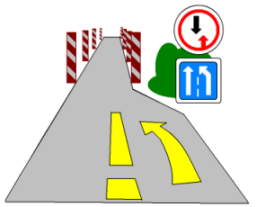 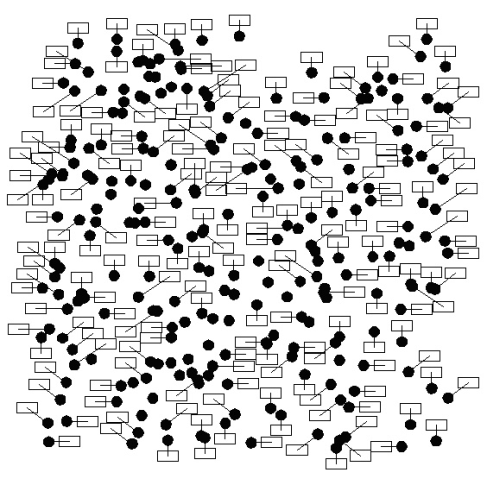 5
Previous Work
NP-hard [Fowler et al. 1981]
PTAS for equal height rectangles [Agarwal et al. 1998]
PTAS for squares [Chan 2003]
PTAS for bounded aspect-ratio rectangles [Erlebach et al. 2005]
EPTAS for unit-squares [Marx 2005]
f(1/)  nO(1) instead of nf(1/). 
EPTAS for squares [van Leeuwen 2006]
PTAS for non-crossing rectangles [Chan and Har-Peled 2009]
no pair of rectangles intersect as follows:
6
Our results
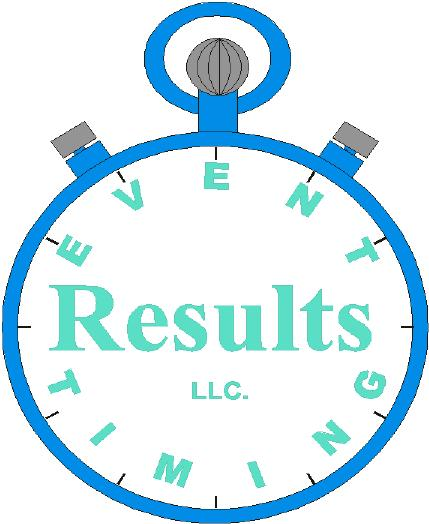 EPTAS for non-crossing rectangles
Improving [Chan and Har-Peled 2009] from a PTAS to an EPTAS.
Extends to pseudo-disks.
Open problem: Weighted case


(1.5 + )-approx. for general rectangles
First approximation for general rectangles which is better than 2. 
Extends to the weighted case.
7
Two Standard Tools
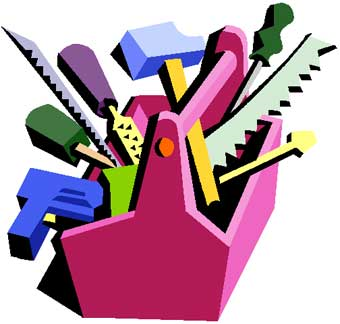 1.	K(q+1)-freeness :
–approx. in K(q+1)-free rectangle families   
max{,1+1/q} –approx. in general rectangle families
Examples:
1-approx. in K3-free rectangle families  1.5-approx. in general families
1.25-approx. in K5-free rectangle families  1.25-approx. in general families
8
Two Standard Tools
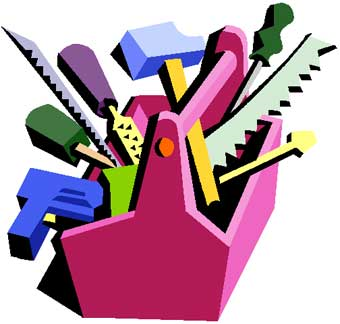 1.	K(q+1)-freeness :
–approx. in K(q+1)-free rectangle families   
max{,1+1/q} –approx. in general rectangle families
Proof:
Compute a maximal set R’  R of non-intersecting K(q+1) ‘s, and add it to the solution.
Any solution must include a q/(q+1) fraction of R’. 
Use local-ratio for weighted rectangles.
9
Two Standard Tools
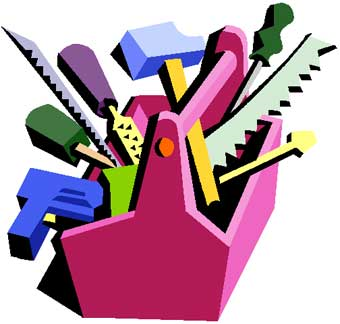 2.	R itself is a 2-approx. solution:
Nemhauser & Trotter preprocessing: 

Compute R’  R s.t.:

–approx. for G[R’] gives an –approx. for G[R].
R’ is a 2–approx. for G[R’]
10
General Rectangles
Remove all K3’s.
Apply Nemhauser&Trotter. 
Partition R into two non-crossing families R1 and R2.
Compute (1+)-approx solutions S1 and S2 for R1 and R2.
Return the best of S1  R2 and S2   R1.
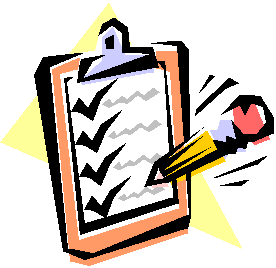 Analysis
|S1  R2| + |S2   R1|      (1+)  (OPT1 + OPT2)  +  |R|   (3+)  OPT
min{|S1  R2| ,|S2   R1|}       (1.5+)  OPT
11
General Rectangles
How to partition R into two non-crossing families R1 and R2 ?
Recall R is K3-free, so no 3 pairwise crossing rectangles. 
Crossing is a partial order so apply Dilworth’s Theorem.
12
General Rectangles
The weighted case:
Our EPTAS for non-crossing rectangles does not apply.
Planarity Lemma: If R is non-crossing and K3-free then G[R] is planar.
Proof:
Assign each intersection area to one of the rectangles.
13
General Rectangles
The weighted case:
Our EPTAS for non-crossing rectangles does not apply.
Planarity Lemma: If R is non-crossing and K3-free then G[R] is planar.
Proof:
Assign each intersection area to one of the rectangles.
Two rectangles intersect iff  resulting faces share a boundary.
Thus, G[R] is the dual of a planar graph, and so it is planar.
14
Non-Crossing Rectangles
Baker’s planar VC algorithm:
Fix k according to  .
Partition V(G) into V1,...,Vk s.t. G[V\Vi] has treewidth  3k.
.
15
Non-Crossing Rectangles
Baker’s planar VC algorithm:
Fix k according to  .
Partition V(G) into V1,...,Vk s.t. G[V\Vi] has treewidth  3k.
Compute OPTi for all G[V\Vi] .
Return smallest Vi   OPTi .
.
16
Non-Crossing Rectangles
Arrangement graph AR of R:
V(AR) := intersection points (joints)
E(AR) := rectangle edges
17
k-outerplanar graphs
Label vertices of a plane graph by level.
All vertices on exterior face level 1.
All vertices on exterior face when vertices of levels 1 … i are removed are on level i+1.
Graph is k-outerplanar when at most k levels.
Theorem: k-outerplanar graphs have treewidth at most 3k – 1.
3-outerplanar
18
Vertex cover on k-outerplanar graphs
For fixed k, finding a maximum Vertex Cover set in a k-outerplanar graph can be solved in linear time (approximately 8k * n time).
Dynamic programming on the 3k-tree width decomposition
19
Tree decomposition
A tree decomposition:
Tree with a vertex set called bag associated to every node.
For all edges {v,w}: there is a set containing both v and w.
For every v: the nodes that contain v form a connected subtree.
For every v: the nodes that contain v form a connected subtree.
g
a
h
b
c
f
e
d
a
a
g
c
f
a
g
h
b
c
f
d
c
e
20
A tree decomposition:
Tree with a vertex set called bag associated to every node.
For all edges {v,w}: there is a set containing both v and w.
For every v: the nodes that contain v form a connected subtree.
For every v: the nodes that contain v form a connected subtree.
Tree decomposition
g
a
h
b
c
f
e
d
a
a
g
c
f
a
g
h
b
c
f
d
c
e
21
Tree decomposition
A tree decomposition:
Tree with a vertex set called bag associated to every node.
For all edges {v,w}: there is a set containing both v and w.
For every v: the nodes that contain v form a connected subtree.
For every v: the nodes that contain v form a connected subtree.
g
a
h
b
c
f
e
d
a
a
g
c
f
a
g
h
b
c
f
d
c
e
22
Treewidth (definition)
g
a
h
Width of tree decomposition:

Treewidth of graph G: tw(G)= minimum width over all tree decompositions of G.
b
c
f
Width 2
e
d
a
a
g
c
f
a
g
h
b
c
f
d
c
e
a
b
c
d
e
f
g
h
Using modified Baker’s scheme
For each i in {1,2, …, k} do
Vi= all vertices in levels i, i+k, 2i+k, 3i+k, …
V-Vi is (k-1)-outerplanar.
Thus  V-Vi  has 3(k-1)-tree width
Thus  R-Ri =R-R(Vi ) has 6(k-1)-tree width
OPTi  OPT(V-Ri)  //DP in O(n*2^(6k)) time
Output  the minimum among OPTi+Ri
24
Approximation ratio
25
Non-Crossing Rectangles
Baker’s algorithm works even when:
G is non-planar.
V1,...,Vk is a cover and not a partition.
EPTAS Lemma: Let G be a graph class. Suppose there is an algorithm that given G  G and an integer k, output k vertex subsets V1,...,Vk of G such that:
 i Vi = V(G).
 i |Vi|= O(V(G)).
 treewidth(G - Vi) = O(k).
Then there is an EPTAS for VC in G.
26
Non-Crossing Rectangles
Some facts about AR:
It is planar (4-regular).
V(AR)  4q|R|, when R is K(q+1)-free.
The VC of R and AR are unrelated !
However, their treewidth is ...
Treewidth Lemma: If no rectangle in R contains or crosses another rectangle then treewidth(G[R])  2treewidth(AR) + 1.
27
Non-Crossing Rectangles
Set k and q according to .
Remove all K(q+1)’s
Apply Nemhauser&Trotter. 
Construct AR.
Partition V(AR) into V1,...,Vk  according to Baker.
Compute a cover U1,...,Uk of R with Ui  := R(Vi). 
Apply EPTAS lemma.
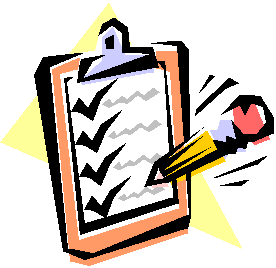 28
Open Problems
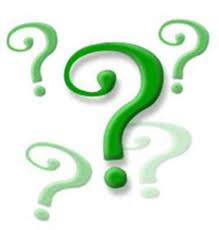 EPTAS for weighted non-crossing rectangles?

PTAS for general rectangles? Hardness?

Constant approx. for independent set?
29
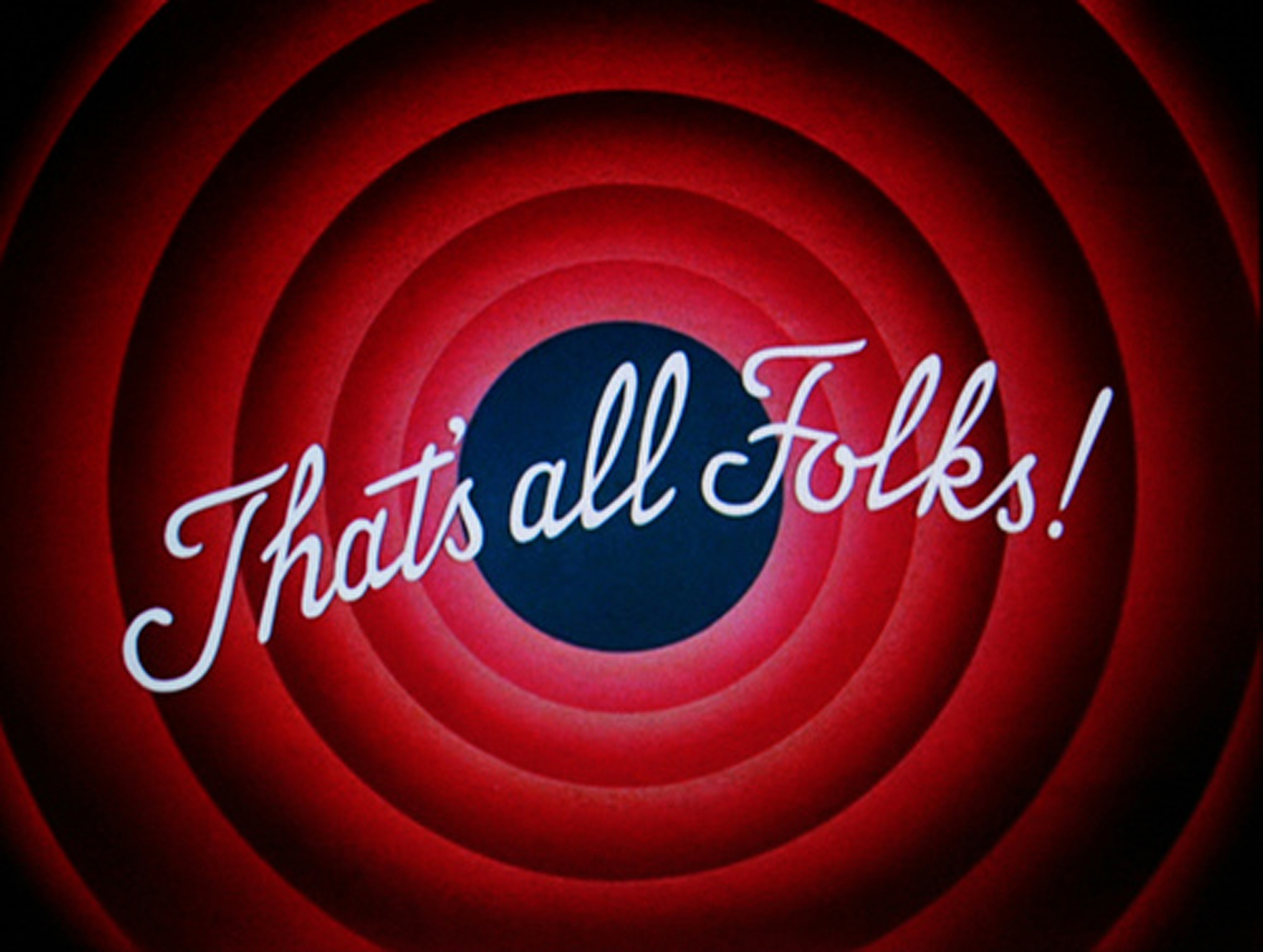 30